Unidad IIIInvestigación científica
Orientada a la psicología educativa
Objetivo:
Generar una propuesta de investigación bajo una metodología científica y deseable una linea  temática asociada a la psicología educativa.
¿Como inicia una investigación?
Ejercicio de reflexión
Planteamiento del problema
Sus elementos: 
Objetivos
Preguntas de Investigación
Justificación
¿Qué es el planteamiento del Problema
Es la formulación de manera lógica y coherente  de la idea de investigación.
Debe expresar una relación entre dos o más variables.
El problema debe estar formulado claramente y sin ambigüedad. 
El planteamiento implica la posibilidad de prueba empírica. Es decir, de poder observarse en la realidad. (Kerlinger 1975 en Hernández 1997)
¿Cumple?
Factores que influyen en la de depresión post parto en mujeres de 18-25 años en el área de ginecología del Hospital Civil “Juan I. Menchaca”
Objetivos
Es necesario establecer qué pretende la investigación.
Deben expresarse con claridad para evitar posibles desviaciones en el proceso de investigación y deben ser susceptibles de alcanzarse
¿Cumple?
Lograr que los alumnos perciban el estudio como la principal y mejor opción manera de vivir. 
 ¿Cuál sería el objetivo de la investigación?
Preguntas de investigación
Es plantear el problema de investigación en forma de pregunta,  tiene la ventaja de presentarlo de manera directa, minimizando la distorsión Christensen, 1980 en Hernández 1997).
¿Cumple?
¿Por que los alumnos del colegio Santa Mónica de La Barca perciben la criminalidad como una opción de vida?
Marco teorico
Consiste en sustentar teóricamente el estudio, etapa que algunos autores llaman “elaborar el marco teórico”. Ello implica analizar y exponer aquellas teorías, enfoques teóricos, investigaciones y antecedentes en general que se consideren válidos para el correcto encuadre del estudio (Rojas, 1981).
Etapas en la realización de un Marco Teorico (MT)
Y ¿para qué nos apoyamos en una teoria?
La función más importante de una teoría es explicar: decirnos por qué, cómo y cuándo ocurre un fenómeno
Marco teorico, conceptual o referencial
Revisión breve de la o las teorías (marco teorico), conceptos (marco conceptual) o evidencias empíricas (marco referencial) que sirven como base para explicar los conceptos y fenómenos que el investigador retoma paravalidar su estudio. Es importante considerar los antecedentes científicos . En un protocolo este marco no debe ser extenso, bastan unas 5 cuartillas. (Domínguez, 2004)
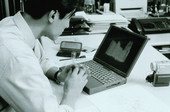 Método
Especificar el tipo de estudio:
Exploratorio: Abigail
Descriptivo:
Correlacional: Janet
Explicativo: Elena, Andy, Michel, Abraham
Histórico: Natali
No experimental: Solo se quiere medir, observar, correlacional. 

Experimental: Manipular variables en un medio controlado.
Debe indicar hasta dónde se pretende llegar
Muestra
Sujetos, unidades de análisis (escuelas, personas, instituciones etc) es importante especificar el número y cómo se obtuvo ese número.
Una muestra para que sea representantiva del universo no deberá ser menor al 10% 

¿Conocen su universo? ¿Cuál sería una muestra representativa?
Instrumentos
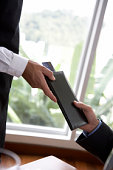 Medios con los cuales se recolecta los datos:
Cuestionarios
Entrevistas
Test
Observación
Cualitativas se aceptan historias de vida, relatos, consultas, sesiones  psicológicas etc.
¿Cumple?
..\Marco Conceptual\Natali.docx
Plan de trabajo- Cronograma
¿Cómo se evaluaría?
Bibliografía
Hernández Sampierie, Fernández Collado et al (1997) Metodología de Investigación.  Libro Electrónico [17 de octubre del 2012]: http://www.upsin.edu.mx/mec/digital/metod_invest.pdf

Domínguez Gutierrez, Sánchez de Aparicio y Benitez (2004) Elementos básicos para elaborar una tesis. Pregrado y posgrado.  México. Universidad de Guadalajara, Centro Universitario de Ciencias Sociales y Humanidades. Pp. 11-15